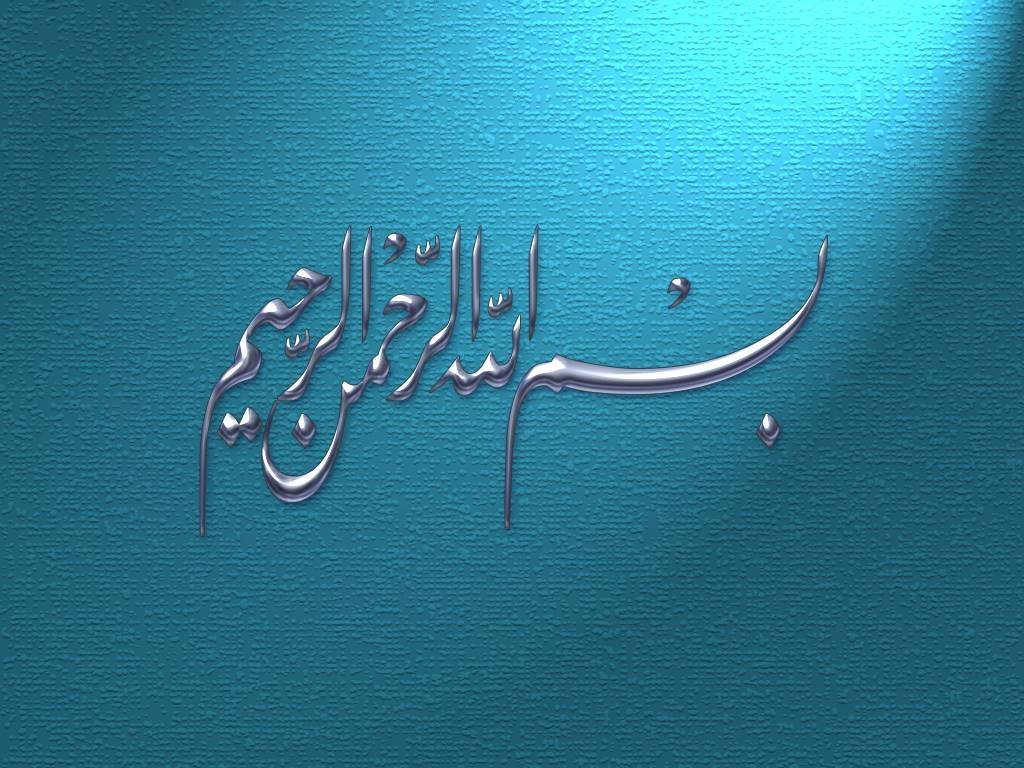 Kurdistan Region-Iraq
Ministry of Higher Education and Scientific Research
Salahaddin  University - Erbil
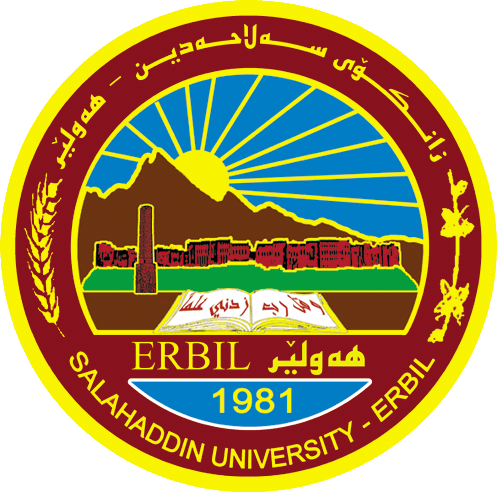 Recrystallization (chemistry)
By                                                  Ala Jalal Ahmad
                                               Nishtiman Saeed Hasan
Introduction
Introduction
Re-crystallization is the process of purification that involves dissolution of a solid in a hot solvent, filtration of the heated solution or mixture, crystal formation, and the isolation of the crystalline compound. 

In order to perform a re-crystallization, the solubility of a compound in a hot solvent must be taken advantage of a saturated solution at a higher temperature normally contains more solute than the same solute/solvent pair at a lower temperature; as a result, the solute precipitates when a warm saturation solution cools
Purposes
To purify solid (organic) compounds.
Re-crystallization purifies a compound because dissolution of the impure solid in a suitable hot solvent destroys the crystal lattice of the impure compound and the re-crystallization from the cold solvent selectively produces a new, more pure crystal lattice.
Introduction
Pure crystalline compounds usually have a sharp melting point. That is, the melting-point range (the difference between the temperature at which the sample begins to melt and the temperature at which the sample is completely melted) is small (narrow), usually within 1°. 
Impurities, even when present in small amounts, usually depress the melting point and broaden the melting-point range.
Procedure:
To determine the melting point of a crystalline substance:
1- A small amount of the finely powdered material is placed into a capillary tube that is sealed at one end.
2- The capillary tube is inserted into a melting point apparatus in which the temperature can be measured when heated (fig4).
 3- To obtain an accurate melting point it is necessary to heat SLOWLY, proceeding through the melting point at no faster than 1° per minute.
 4-Twotemperatures are recorded: the temperature at which the substance
References
Laurence M. Harwood; Christopher J. Moody; Jonathan M. Percy (1999). Experimental organic chemistry: standard and microscaling. ISBN 9780632048199. .John Leonard; B. Lygo; Garry Procter (2 June 1994). Advanced practical organic chemistry. ISBN 9780748740710.
THANKS 
FOR 
YOUR ATTENTION